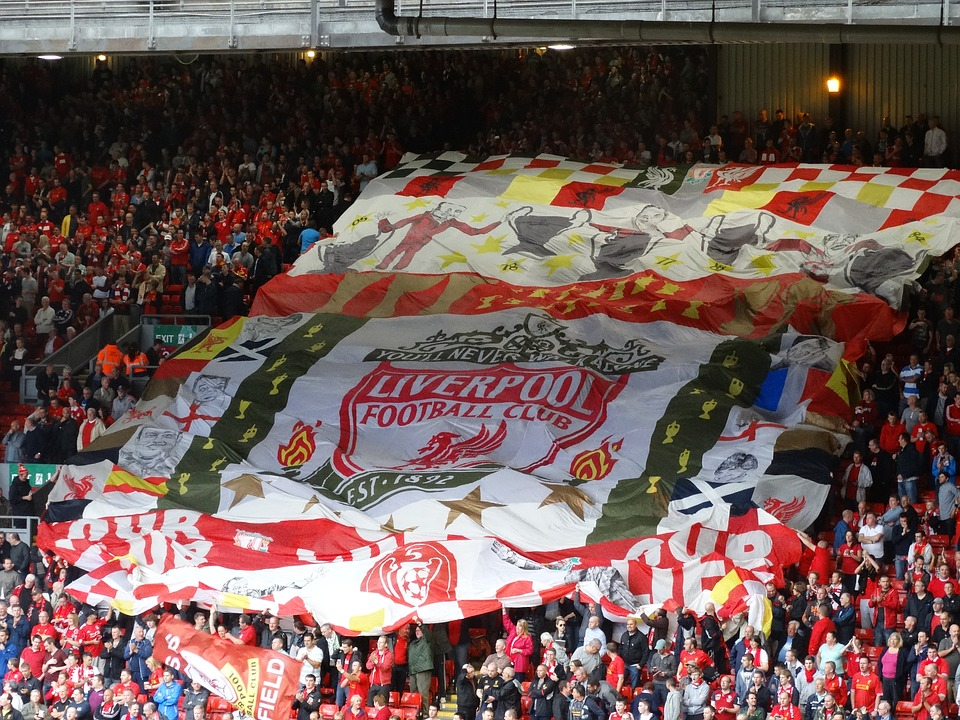 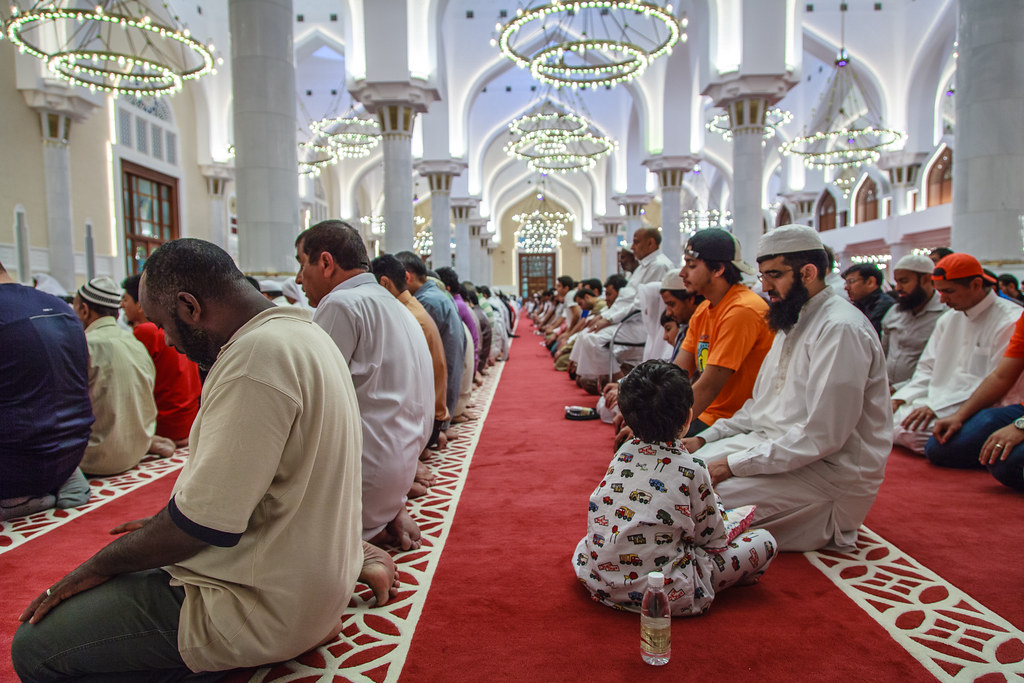 Image: flikr.com
Image: pixabay.com
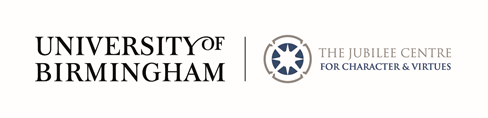 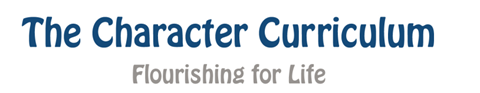 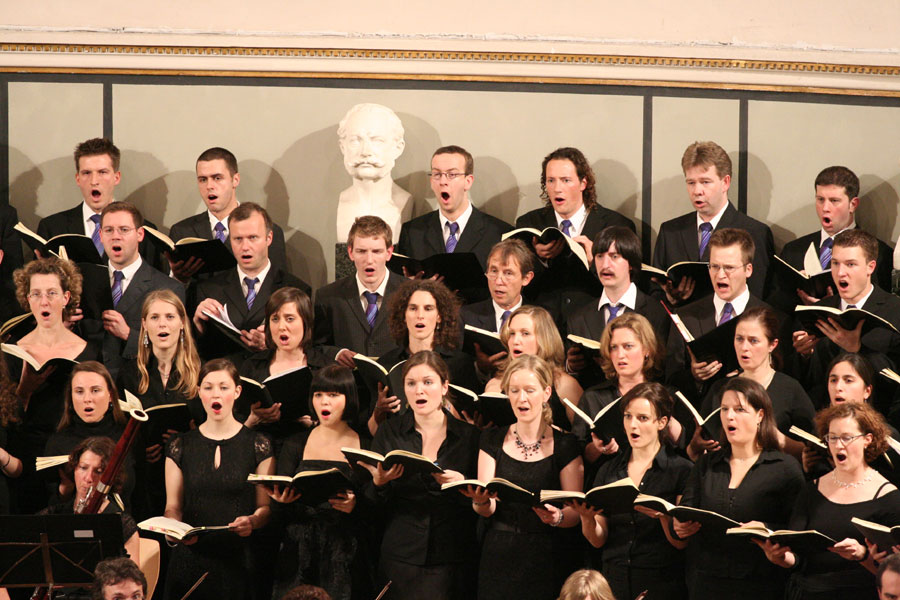 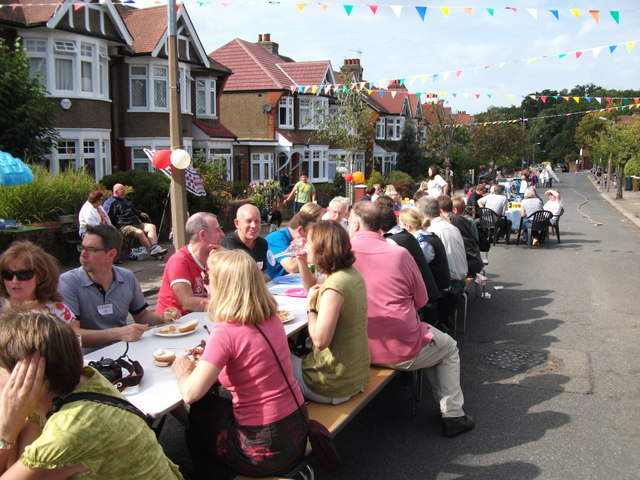 Image: geograph.org.uk
Image: commons.Wikimedia.org
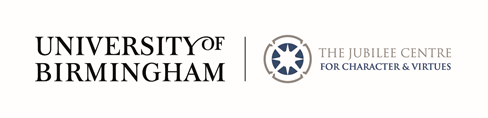 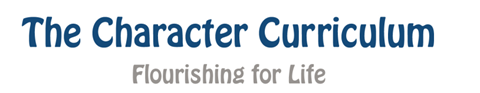